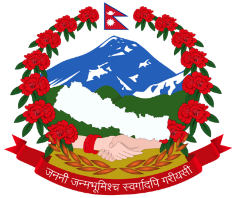 Ministry of Land Reform and Management Survey DepartmentMinbhawan, Kathmandu
Sagarmatha Height Measurement Project (SHMP)Mr. Niraj Manandhar
Deputy Director General
Geodetic Survey Division12.12.2017
Outlines
1. Background
2. Objective
3. Methodology
4. Instrument and Accessories
5. Human Resources
6. Time Schedule
7. Challenges and Obstacles
8. Conclusion
2
Background
1847: The Great Trigonometric Survey (GTS) of Survey Of India (SOI) declared    	 	height of Mt. Everest (Sagarmatha) 8778 m and as the highest peak of the world. (Ref)

The name Everest follows after the Surveyor General Colonel George Everest from SOI. (Ref)

1849/50:  SOI  re-measured the height of Mt. Everest (Sagarmatha) from Nepal side as 8840 m.  

1954: B. L. Gulatee from SOI remeasured the height as 8848 m. (Ref)

 It is the authentic height adopted by Government of Nepal till date.
3
Background
1975: Chinese State Bureau of Surveying and Mapping (SBSM) measured the height of Mt. Everest (Sagarmatha) from Chinese side as 8848.13 m. (Ref.)

1999: Prof. Brad Washburn from Boston Museum of Science, United States declared the  height of Mt. Everest as 8850 m using GPS and RADAR technology. (Ref.)


2005: SBSM re-measured the peak and declared 8844.43 m as the Everest rock-height. (Ref.)

Poretti
4
Objective
To Determine Orthometric Height of Mt. Everest (Sagarmatha)
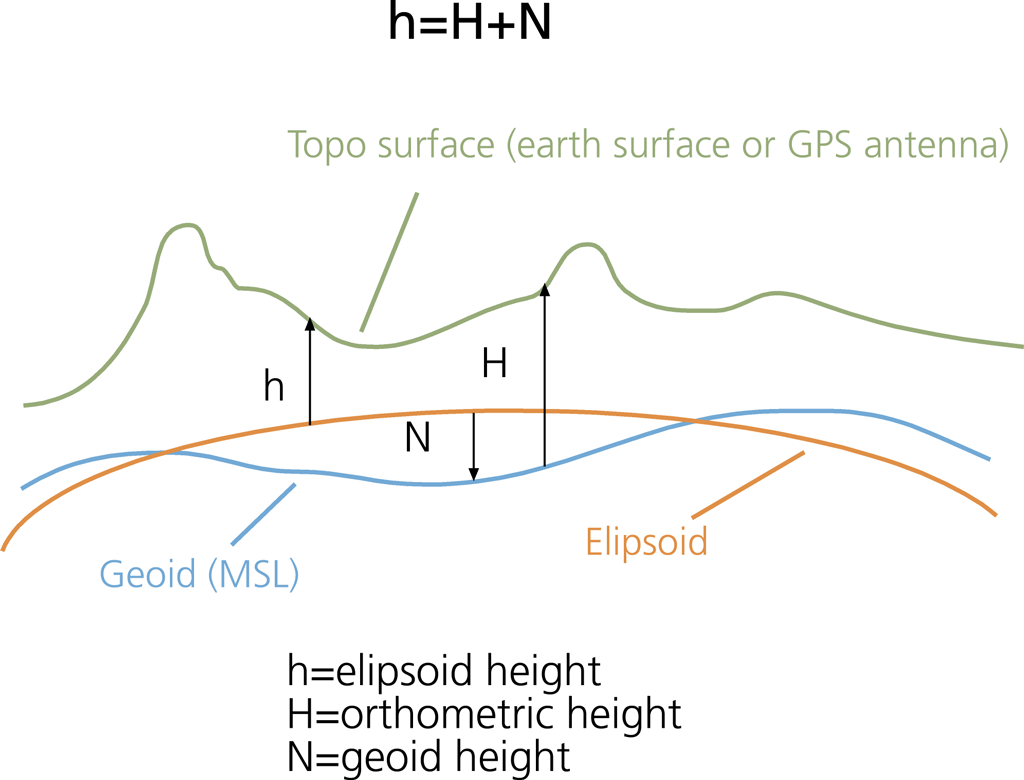 5
Reconnaissance and Monumentation
Here will be a political map of Solokhumbhu district showing all the stations
6
Methodology
Sagarmatha Height Measurement Project (SHMP) consists of following activities
7
Activity 1 : Workshop
Objective
The main objective of this workshop is  to  discuss and finalize the methodology  developed by Survey Department

Participants
National Participants
Survey Department


International Participants
International Association of Geodesy
FIG
JAXA
EvK2CNR
SOI
NSBM

Media Partners
8
Activity 2: Height Verification
Permanent Bench Mark (PBM) located at Bashghari, Udayapur district will be  used as the reference point for the Sagarmatha Height Measurement Project.

Following Methods will be used to verify the height of  the reference PBM.	

2.1 Precise Levelling

Height verification at reference PBM:
	The PBM at Betini, 10km ahead of Bashghari, will be used. 
	Forward and Backward Levelling will be done. 

The accuracy of precise levelling will be 2 mm/km.
9
Activity 2: Height Verification
2.2  Independent Check
The tectonic/mass movement caused due to Gorkha earthquake will be computed based on GPS and gravity observation at the reference PBM.

The geometric N (n1) separation and gravimetric N separation (n2) will be computed and compared.



(Ref)



Here , n1-n2 <  limit of tolerance, i.e. 50 cm

If this is within the limit, the height at the PBM at Bashghari is considered as the precise orthometric height but will carry a tolerance of (n1-n2)
With the following parameters:
R     Mean earth radiusγ      Mean normal gravity for the earthσ     The sphere of integrationsS(ψ) Stokes` function
Δg    Free air gravity anomalies
 dσ    Element of surface area on the sphere
 Ψ     Surface  spherical radius (ψ) between two points on the sphere
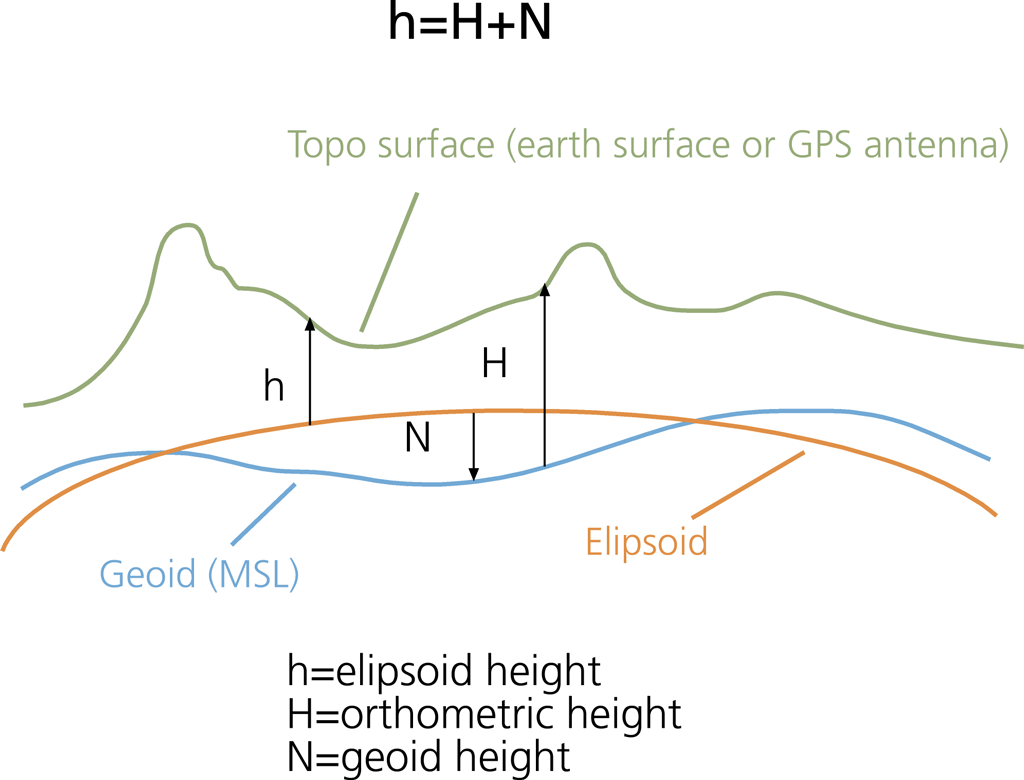 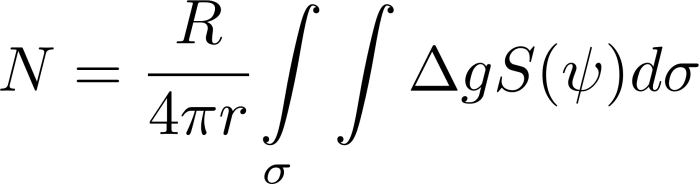 10
Mt. Everest ( Sagarmatha) Observation Stations
12 possible stations for trigonometric levelling to peak of Mt. Everest ( Sagarmatha) based on preliminary report :
11
Activity III :   Levelling
Precise Levelling
Precise Levelling route will be carried from  Basghari PBM, Udaypur  to Pattale Danda H.S. , Chuulyamu, Taksindu H.S. , and Pike Subsidiary H.S , Solukhmubhu.

Adopted accuracy of the precise levelling  will be 3 mm per 2 km

B. Trigonometric Levelling

Trignometric Levelling will be carried out to transfer the heights from 4 precisely levelled stations ( Pike, Pattale Danda, Takshindu, Chuulyamu) to remaining  8  stations.

Horizontal and vertical angles as well as inter-station distances  between 12 stations will be measured to solve the trigonometric network 

Mt. Everest (Sagarmatha) will be targeted from these 12 stations to get the trigonometric height.

Vertical/Zenithal angle will be observed to transfer the height to the peak of the Mt. Everest (Sagarmatha).
12
Activity IV : Gravity Survey
Surface Gravity observation will be carried out to re-define the Geiod model

Phase I : 
1. Base Gravity Stations:

The base gravity station will be estabablished at  PBM of  Bansghari  carried out from the absolute gravity station  at  Biratnagar.

Relative to this base  gravity station at Bansghari, approximately 18  other base stations will be established at PBMs (about every 10 kms ) along the  levelling routes .  

2. Gravity in-fill stations at PBM

Gravity  observations  at PBM ( every 2 km) in between the base gravity station will be done along the levelling route

There will be 4 in-fill stations  in between base gravity stations.  Altogether, there will be approximately 68 gravity in-fill stations.
13
Activity IV : Gravity Survey
Phase II:
Gravity Observations at Everest Observation Network (Optional)

After the gravity value has been infilled in the base stations along the alignment or levelling route, work will be carried out for the gravity measurement at the Everest observations stations. 

These observations stations are 12 observatory stations, 20 supplementary stations. 

Note: This work is optional because the gravity survey has to be done within 24 hours/ a day hence it might not be possible to complete  gravity survey for some stations at hill within a day.
14
Activity V : GPS Survey
After re-defining the Geoid Model, the orthometric height of GPS stations will be computed
15
Activity VI: Summit Observation
Under this activity, following task will be carried out :
16
1. Expedition  to the Summit
A team of Sherpa will be deployed for establishment of special type of signal at the peak of the Mt. Everest ( Sagarmatha)


Survey Technical Team will be deployed to Everest Base Camp.


The signal will be of special type which will consists of both reflector and GPS Antennae .
17
2. Trigonometric Survey
Everest  Observation Network

Vertical/Zenithal angle will be observed from  twelve stations
3. GPS Survey
Four Stations will be continuously occupied by GPS
18
5. Meterological Data Collection & Computation
Atmospheric correction should be done on line of sight,  as the observation are more than 25 k.m. far from Mt. Everest (Sagarmatha)   


Temperature, Pressure  and Humidity data will be collected at the time of observation at both ends as far as possible.


For these data, Survey Department will  coordinate with Department  of  Hydrology and Meteorology.
19
Acitivity VIII: Conference & Publication of Final Results
A conference will be organized after completing all field survey, data processing and computation works for publication of result.
20
Time Schedule
21
Human Resources
Precise Levelling Survey
Required skilled Human Resource – 26

Trigonometrical Survey
Required Skilled Human Resource – 21

Gravity Survey
Required Skilled Human Resource – 8

GPS Survey
Required Skilled Human Resource – 18

Data Processing, Computaion , Evaluation & Secretariat
Required Skilled Human Resource - 8
A HUGE survey team  of 81 is required
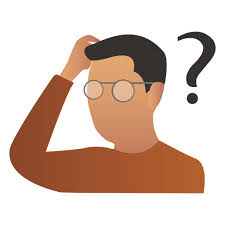 22
Instruments and Accessories
23
Challenges and Obstacles
Sagarmatha Height Measurement Project ( SHMP) is a complex and distinctive task 

Geographical location
Difficult to access
Expensive logistics

Adverse weather conditions

Skilled human resource and experts

Availability of precise geodetic instruments

Collaboration among governmental agencies: DoHM, MoH, MoFA, Tourism Board …

24 /7 availability of resources
24
[Speaker Notes: Employees and field affiliate workers should work on too high mountainous, mountainous roads, including raw motor roads, cold, risky, and odd situations.
International Experts on Data Processing and Analyzing. Gravity Survey Work guidance & assistance]
Conclusion
The measurement of the height of Mt. Everest (Sagarmatha) is a matter of pride and reputation with geographical and seasonal complexity including human resource and innovative technology as limiting factors.

The team of experts involved in SHMP should be facilitated in terms of logistics, incentives  and special arrangements.

The project will complete its tasks within 2 years after the approval of working procedures and methodology from the concerned authorities.
25
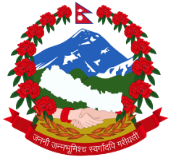 Ministry of Land Reform and Management 
Survey Department
Geodetic Survey Division
Minbhawan, Kathmandu
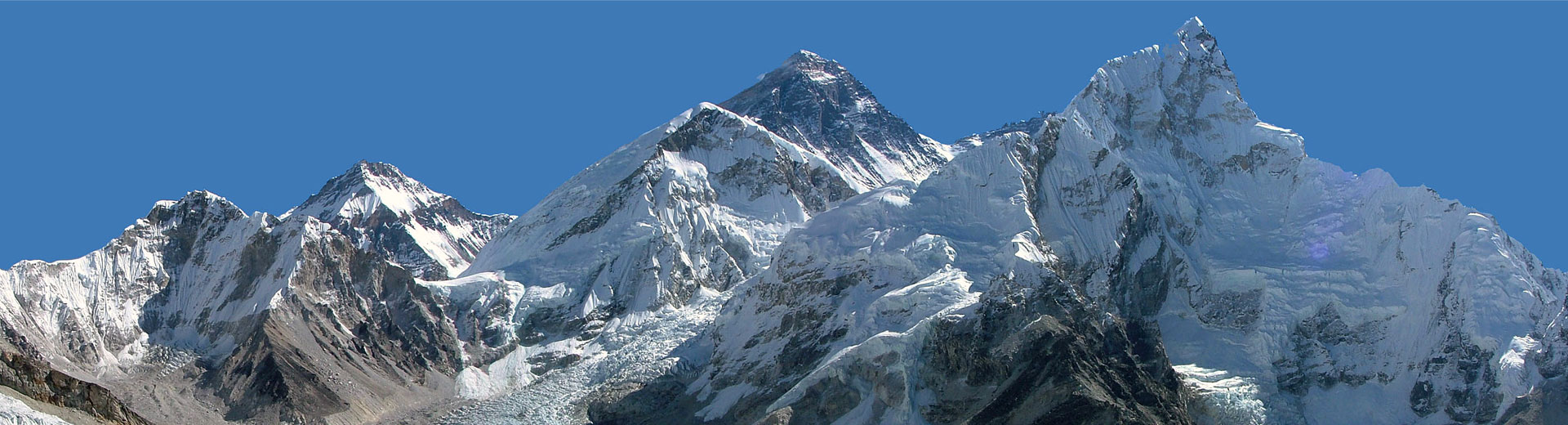 Thank you
26